Political Map of Africa
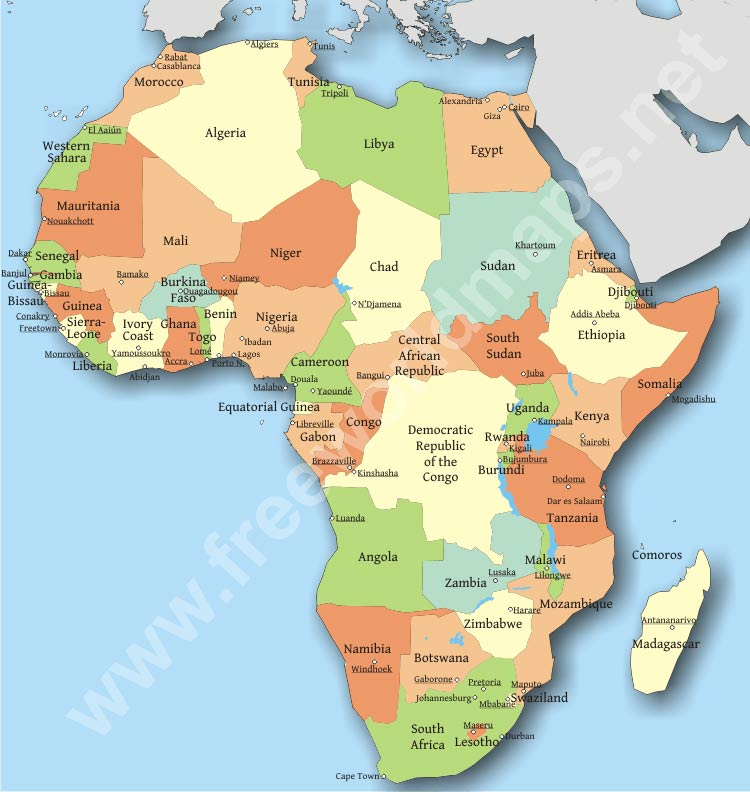 African Ethno-Linguistic Groups 
(Murdock 1959)
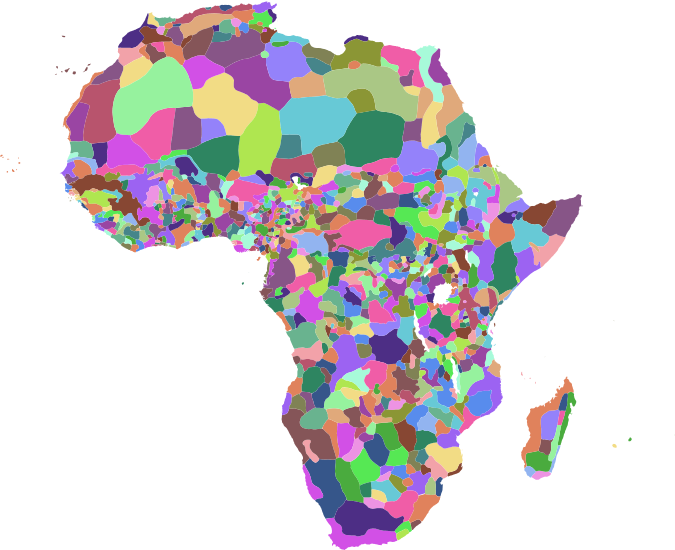 Berlin Conference: 1884-85
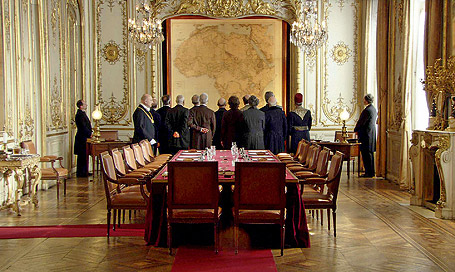 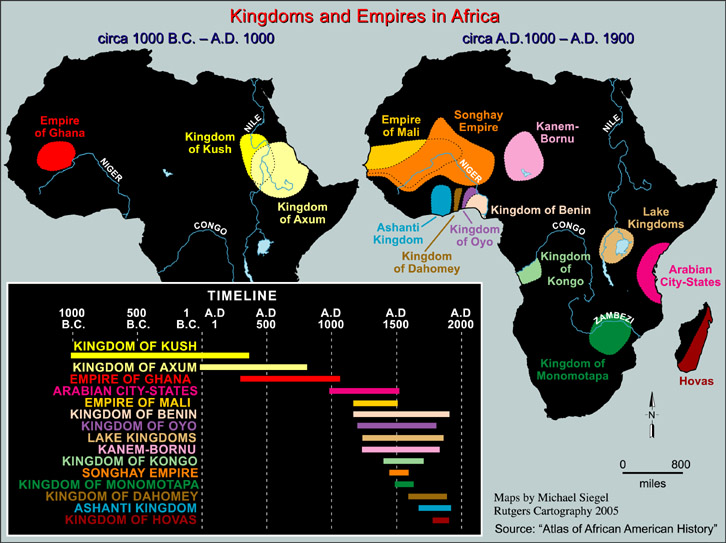 1914
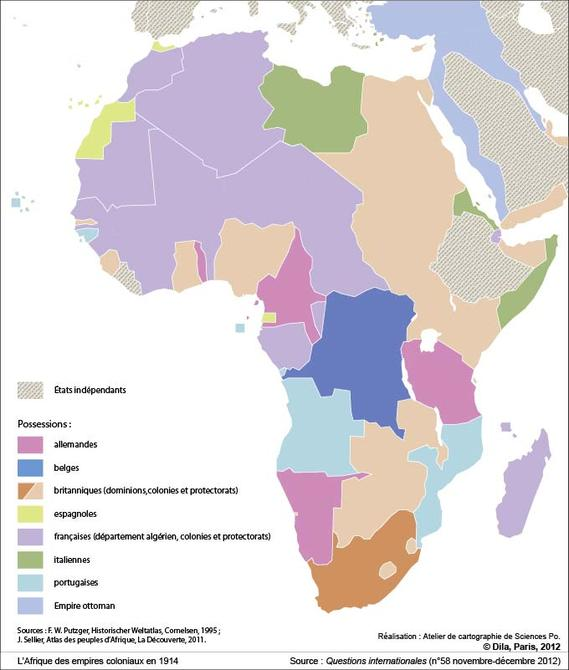 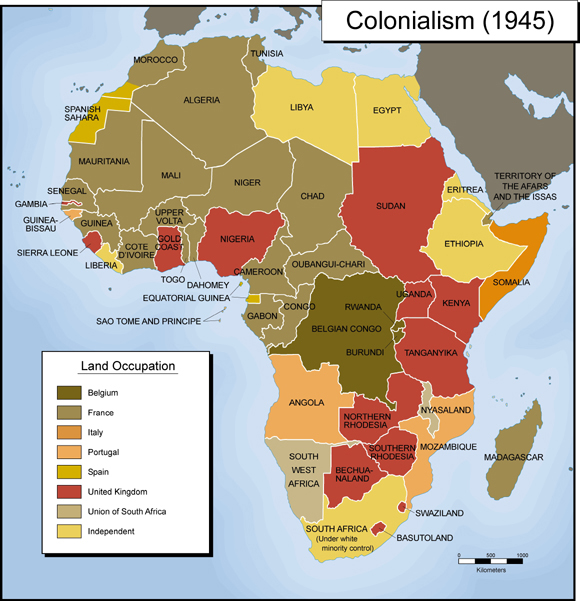 Francophone Africa
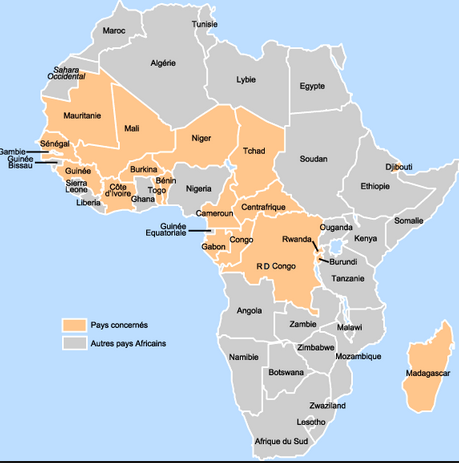 African States Where French is an Official Language
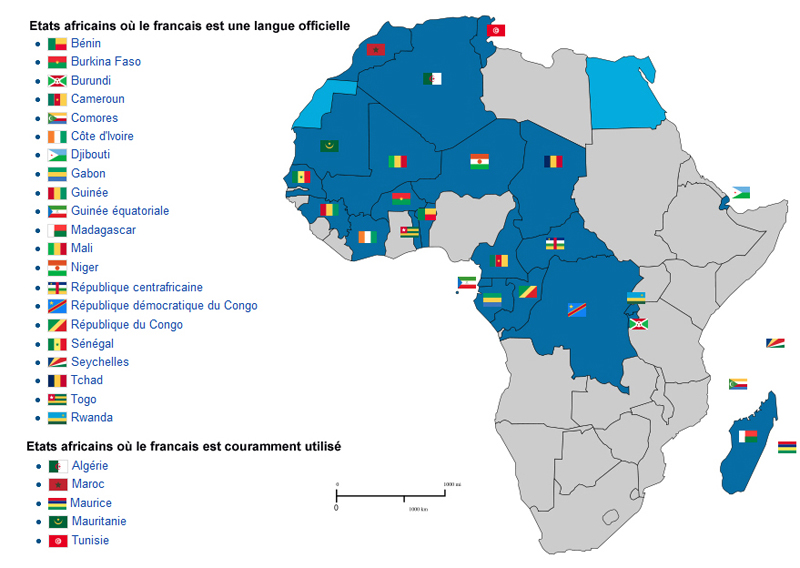 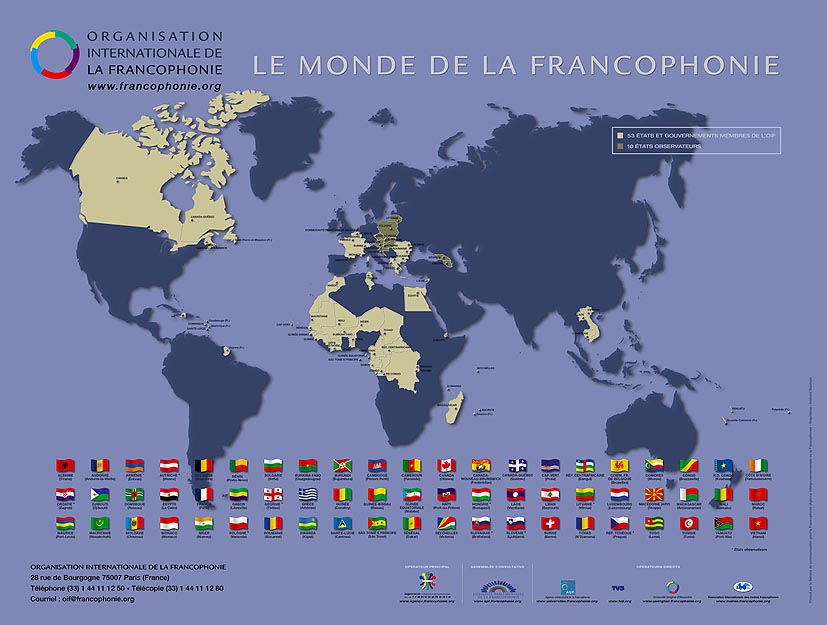 Anglophone Africa
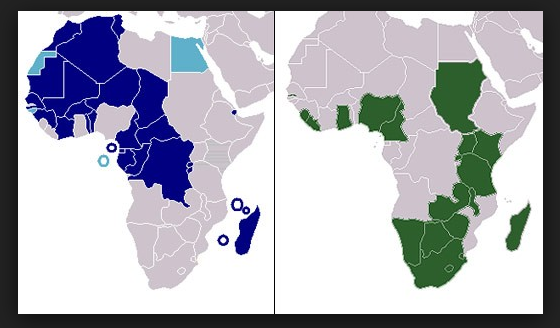 The Anglophone World
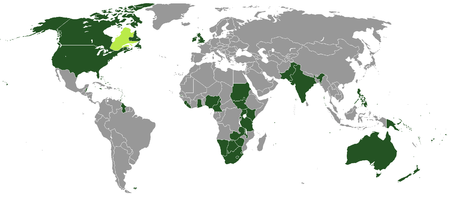 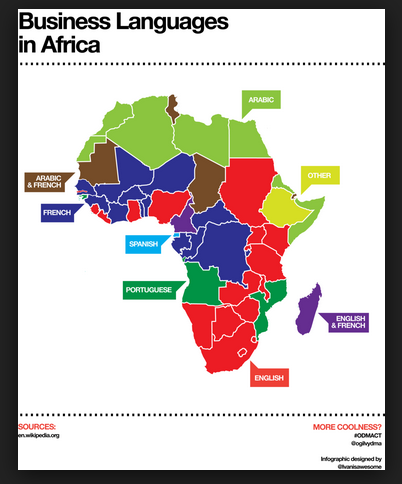 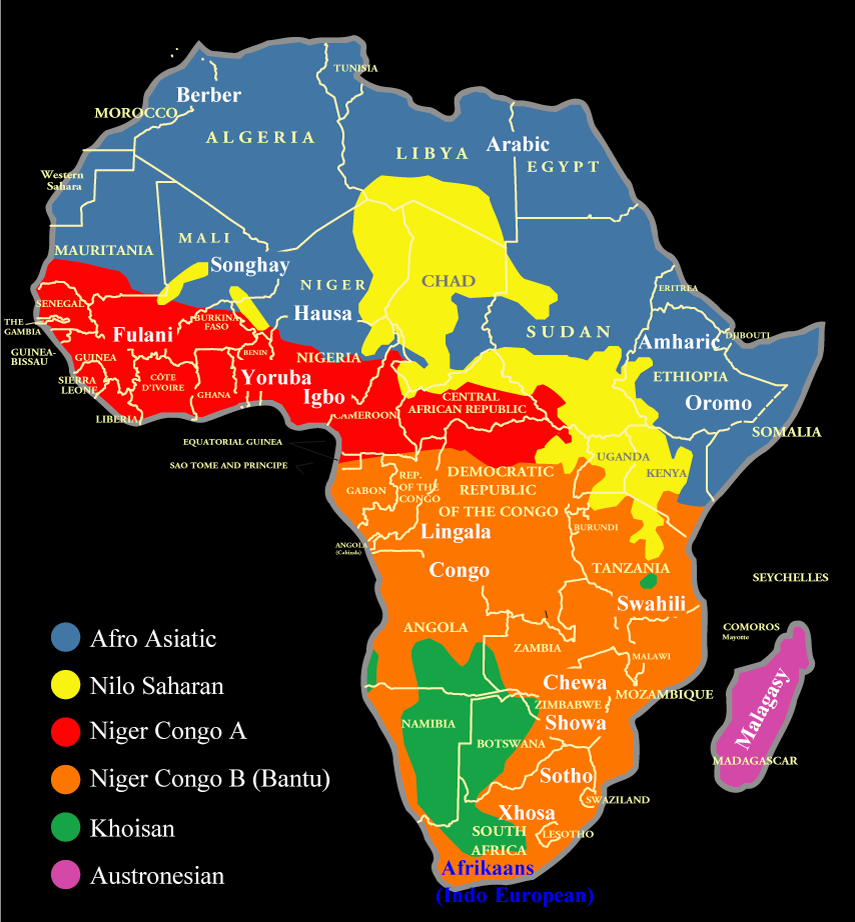 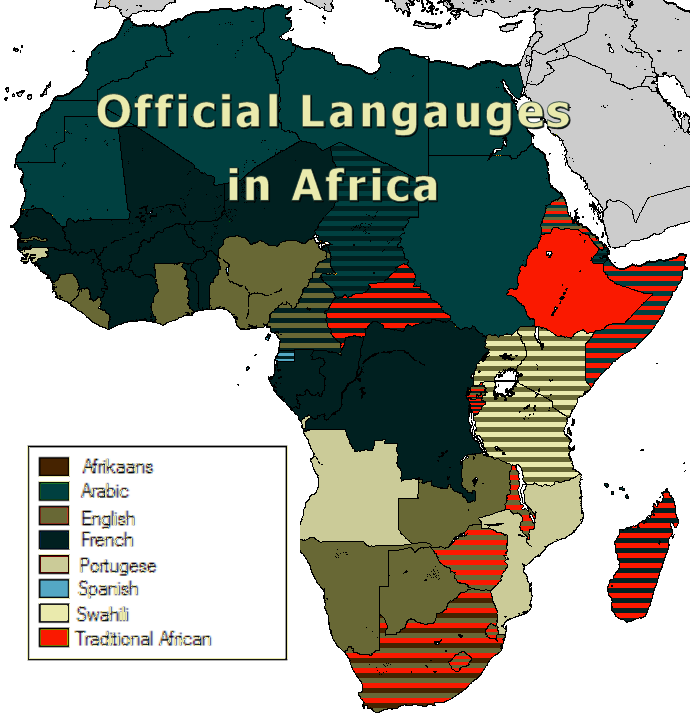